PERKENALAN KK FARMAKOKIMIA
Ketua KK
Melvia Sundalian, M.Si., Apt
Alumni STFI angkatan 2007
Alumni Apoteker Unjani 2012
Alumni S2 Farmakokimia SF ITB 2015
Fokus Bidang Penelitian: Analisis kemometrika dan Instrument
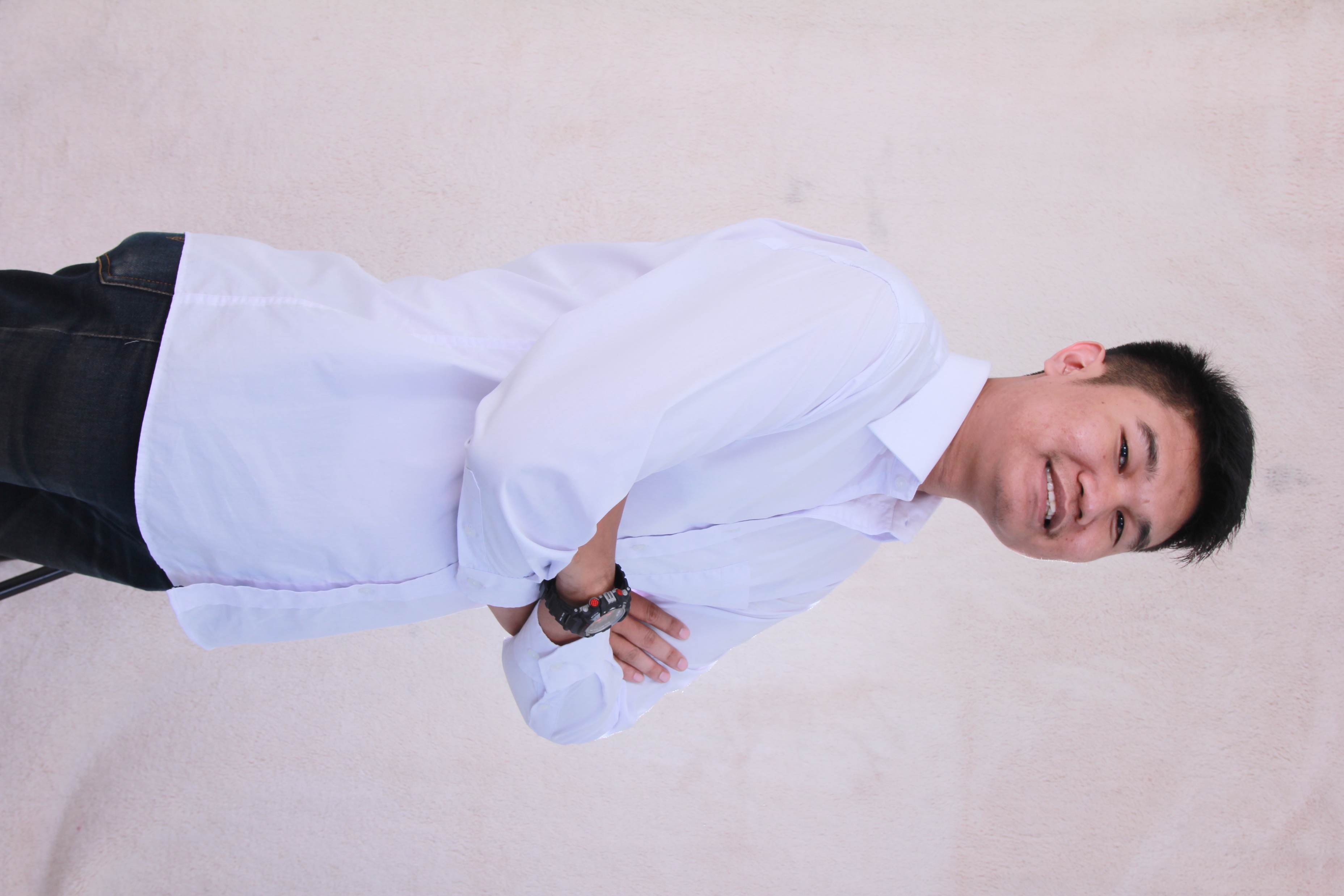 Sri Gustini, S.Si., M.Farm
Alumni Kimia Unpad
Alumni S2 Farmakokimia Unpad 
Bidang Keahlian : Validasi Metode Analisis
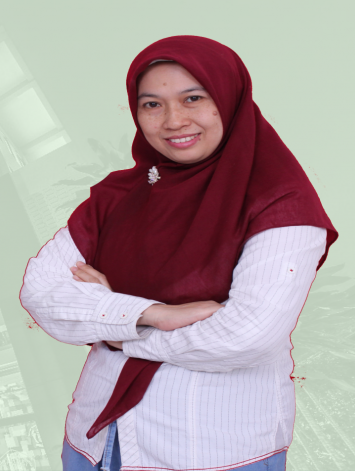 Adang Firmansyah, M.Si., Apt.
Master Kimia Medisinal
Alumni Farmasi dan Apoteker Unpad
Alumni S2 Farmakokimia ITB 
Enroll Program Doktor Farmasi ITB
Jabatan : Ketua STFI
Bidang Keahlian : Isolasi Senyawa Bahan Alam
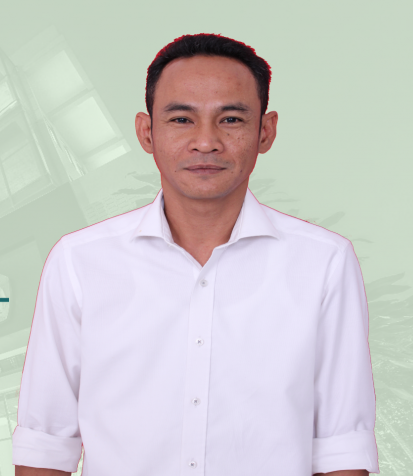 Dewi Astriany, M.Si., Apt.
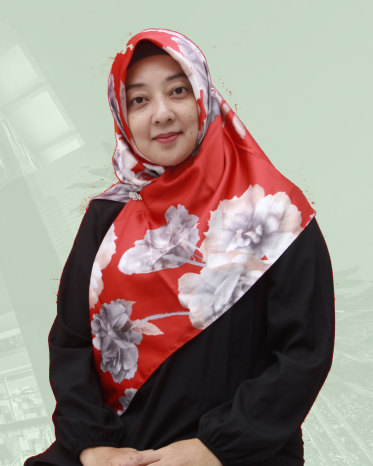 Master Farmakokimia dan Mikrobiologi Farmasi
Alumni Farmasi dan Apoteker Unpad
Alumni S2 Farmakokimia ITB 
Enroll Program Doktor Kimia Unpad
Jabatan : Wakil Ketua II
Fokus Bidang Penelitian: Bioinformatika dan Biokimia
Syarif Hamdani, M.Si
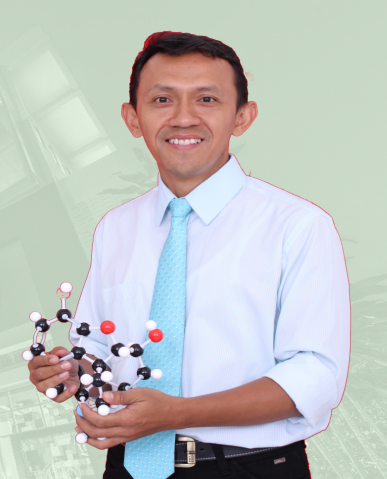 Master Kimia Medisinal bidang keahlian Bioteknologi
Enroll Program Doktor Farmasi ITB
Jabatan : Wakil Ketua III
Fokus Bidang Penelitian: Enzim dan Elektrokimia
Wiwin Winingsih, M.Si.,Apt.
Master Farmakokimia
Alumni Farmasi dan Apoteker Unpad
Alumni S2 Farmakokimia ITB
Enroll Program Doktor Farmasi ITB 
Jabatan : Kepala UPT Laboratorium
Fokus Bidang Penelitian: Isolasi dan Sintesis Senyawa Bahan Alam
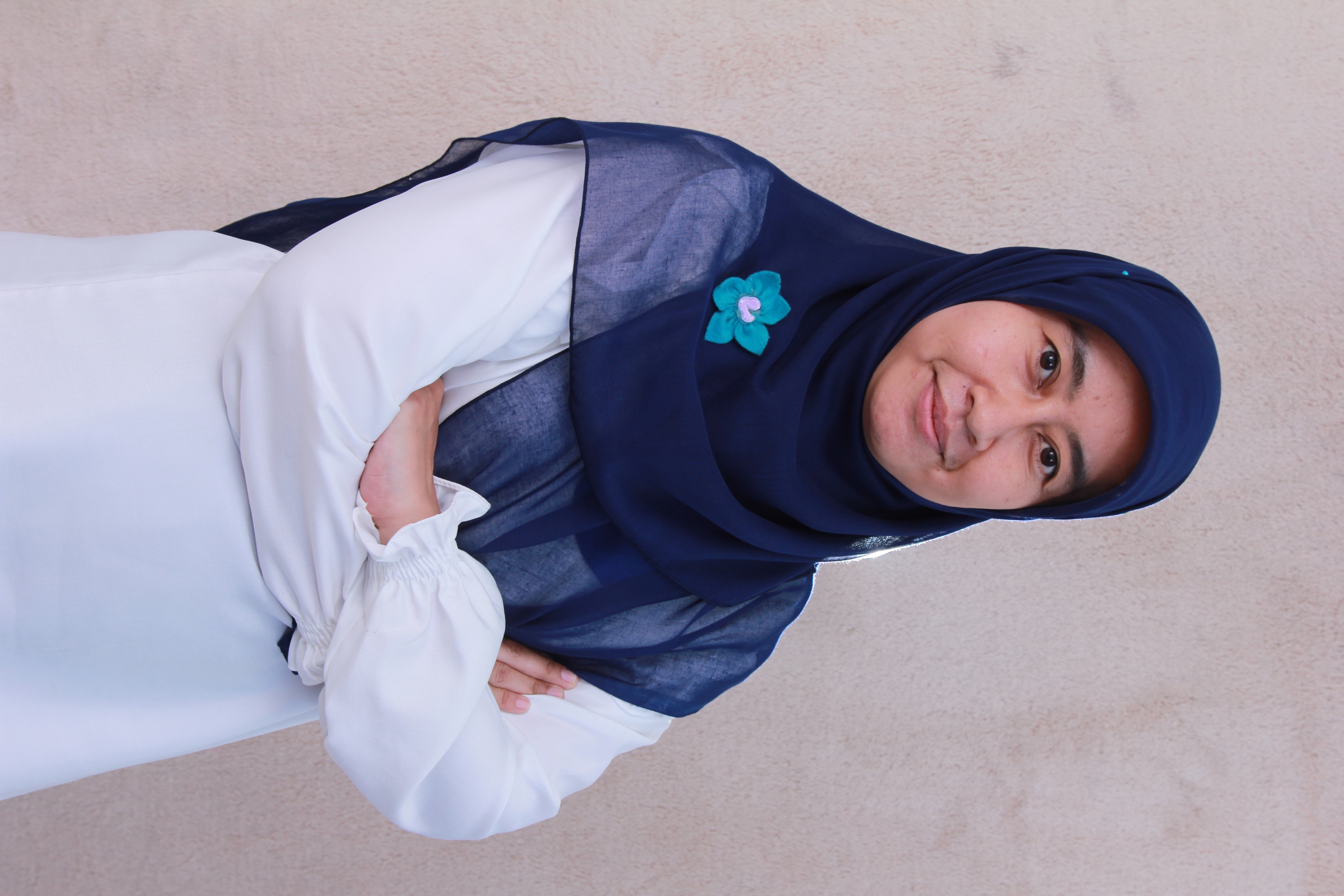 Prof. Dr. O. Suprijana
Guru Besar Kimia Unpad
Direktur Lembaga pengkajian Pangan Obat-obatan dan Kosmetika (LPPOM) MUI Jabar
Fokus Bidang Penelitian: Biokimia dan Pangan
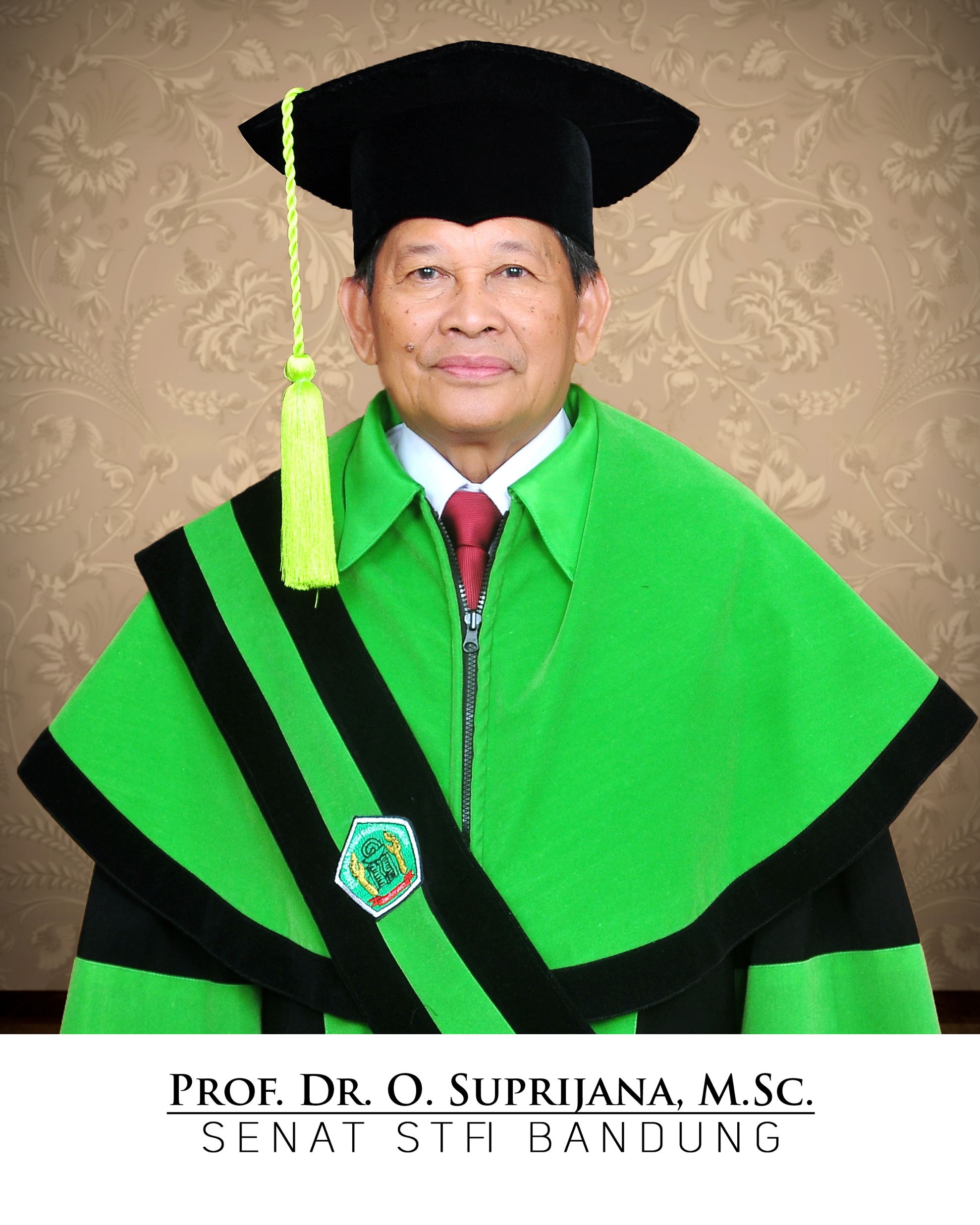 Dr. Achmad Zainuddin , MS.
Dosen Departemen Kimia FMIPA UNPAD
Bidang Kajian materi Sentra HKI STFI
Fokus Bidang Penelitian: Kimia organik, Sintesis, dan Analisis Pangan
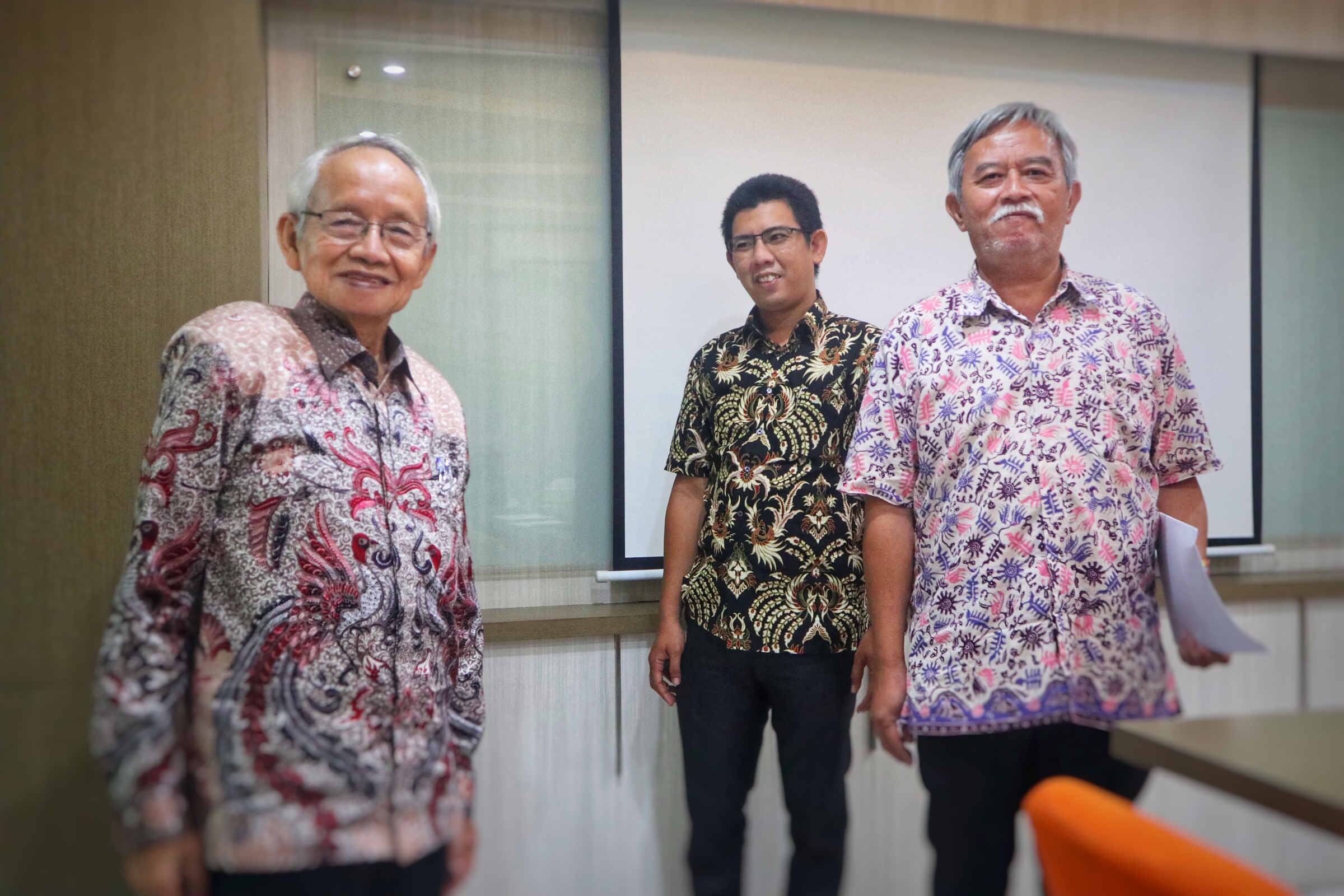 Asisten akademik
Rina Dilawati, S.Si
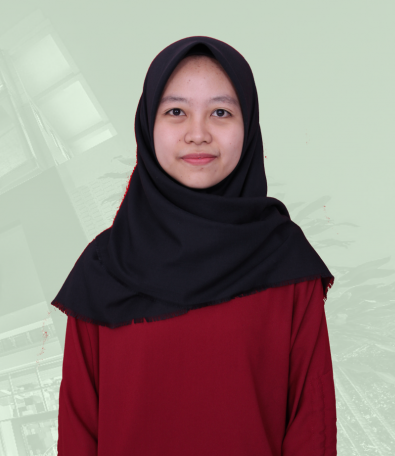 Alumni Kimia Unpad angkatan 2013
Sekretaris KK Farmakokimia
Asisten akademik
Yunita Melianasari, S.Farm
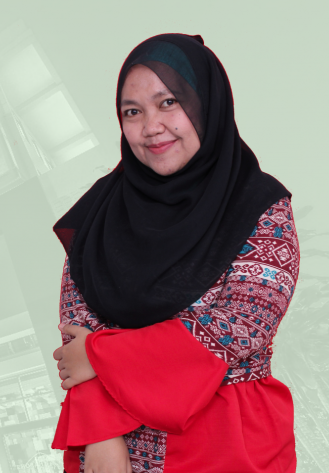 Alumni STFI angkatan 2009
Jabatan : Kepala Unit Usaha
Penelitian TA :
	ANALISIS VARIASI JENIS DAN JARAK ANTAR ELEKTRODA DALAM PENETAPANKADAR SENYAWA RUTIN DARI DAUN SINGKONG (Manihot esculenta Crantz) PADA METODE ELEKTROKOAGULASI
Asisten akademik
Kardian Rinaldi, S.Pd.
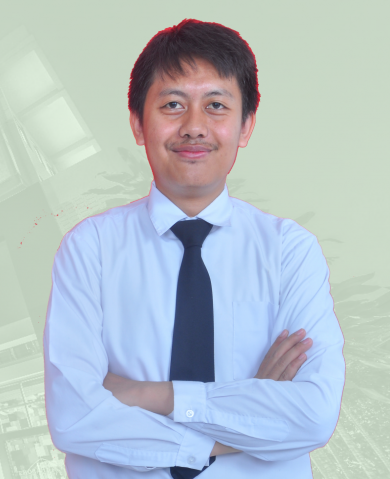 Alumni Pendidikan Kimia UPI angkatan 2013
Enroll S2 Kimia ITB
Penelitian TA :
	PENGEMBANGAN LEMBAR KERJA INKUIRI TERBIMBING PERCOBAAN
	SINTESIS NANO SELULOSA DAN POTENSINYA UNTUK MEMBANGUN LITERASI SAINS SISWA SMA
Laboran
Betty Handayani, S.Farm
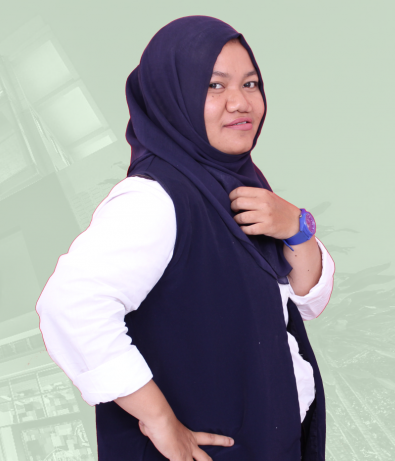 Alumni STFI Angkatan 2014
Jabatan : Sekretaris Unit Usaha
Laboran
Puti Minang Sari
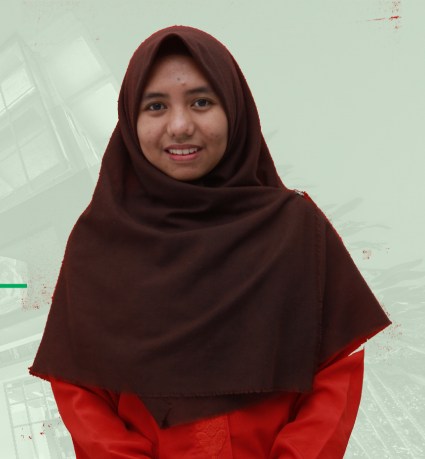 Alumni SMK Negeri 7 Bandung 2017
ADA APA DI 
FARMAKOKIMIA ?
Karya ilmiah Kolaboratif Dosen & Mahasiswa
Seminar
Seminar Nasional Kimia 2019
PROCEEDING INTERNASIONAL
Isolation and identification of proteolytic bacteria from pig sludge and protease activity determination
S Hamdani, N Asstiyani, D Astriany, M Singgih, S Ibrahim, IOP Conference Series: Earth and Environmental Science 230 (1), 012095

Solubility and dissolution improvement of ketoprofen by emulsification ionic gelation
R Rachmaniar, D Tristiyanti, S Hamdani, Afifah, AIP Conference Proceedings 1927 (1), 030024
Jurnal Penelitian
Internasional
The utilization of FTIR (Fourier Transform Infra Red) Method Combined with Chemometrics For Authentication of Indonesian Coffee Powder 
Firmansyah A., Winingsih W.,Soebara, international Journal of Clinical and Pharmaceutical Research 9 (3)
Jurnal Penelitian
Nasional
PENGGUNAAN FTIR-ATR ZnSe (FOURIER TRANSFORM INFRA RED) UNTUK PENETAPAN KADAR KUERSETIN DALAM TEH HITAM (Camellia sinensis L.)
Wiwin Winingsih, Mursyda Ulfa, Jurnal Sains dan Teknologi Farmasi Indonesia 1 (V)

Analisis fragmen DNA dari bakteri Pseudomonas fluorescens sebelum dan sesudah imobilisasi dalam κ-karagenan
S Hamdani, I Oktadiana, D Astriany, Kartika: Jurnal Ilmiah Farmasi 6 (2), 65-69
Hak Kekayaan Intelektual
Metode Pembuatan Piperin Larut Air
Wiwin Winigsih, Syarif Hamdani, Adang Firmansyah, Marianus Balamakin

Metode Pembuatan Natrium Mangostin
Sri Gustini Husein, Melvia Sundalian, Anis Nurul Fauziya
PROGRAM PENUNJANG PENELITIAN KK
HIBAH PKM
Sebanyak 6 orang mahasiswa TA KK Farmakokimia yang lolos Hibah PKM 2019.
Program : - Workshop drafting Proposal PKM 			internal KK
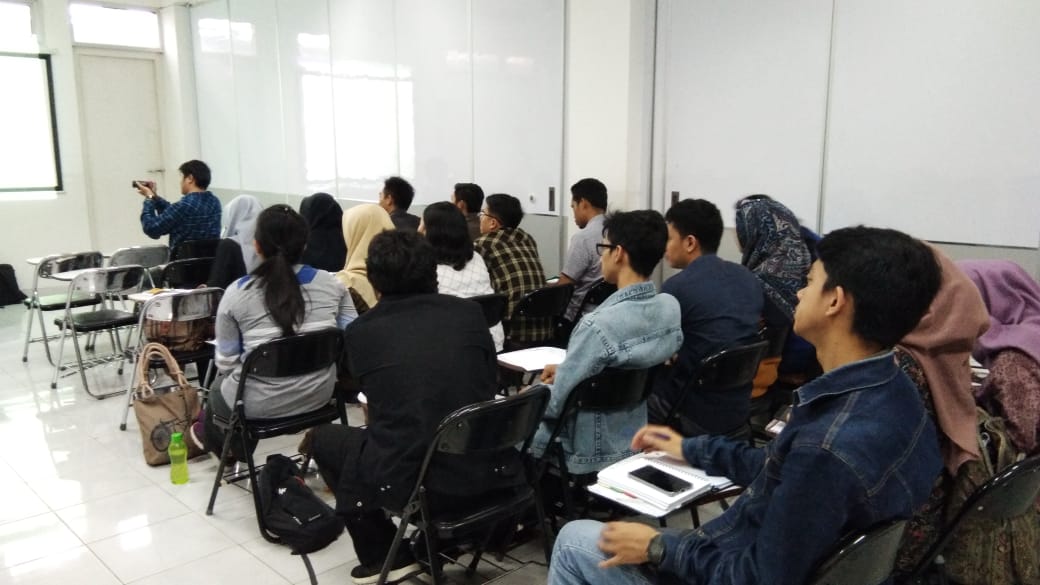 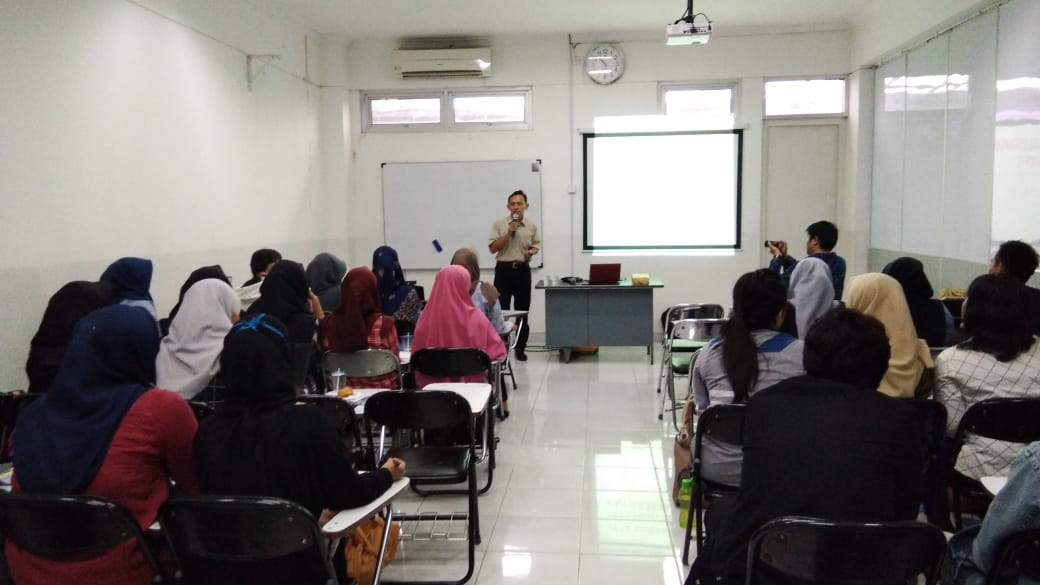 DAFTAR MAHASISWA LOLOS PKM KK FARMAKOKIMIA
HIBAH KK
Hibah KK :
Bahan penelitian
Pelarut
Support Analisis
PELATIHAN INSTRUMENT ANALISIS INTERNAL KK
Meningkatkan kemampuan dalam mengoperasikan instrument analisis di Lab. Kimia
Instrument :
HPLC, FTIR, Spektrofotometer UV-Vis. 
Instrument pendukung
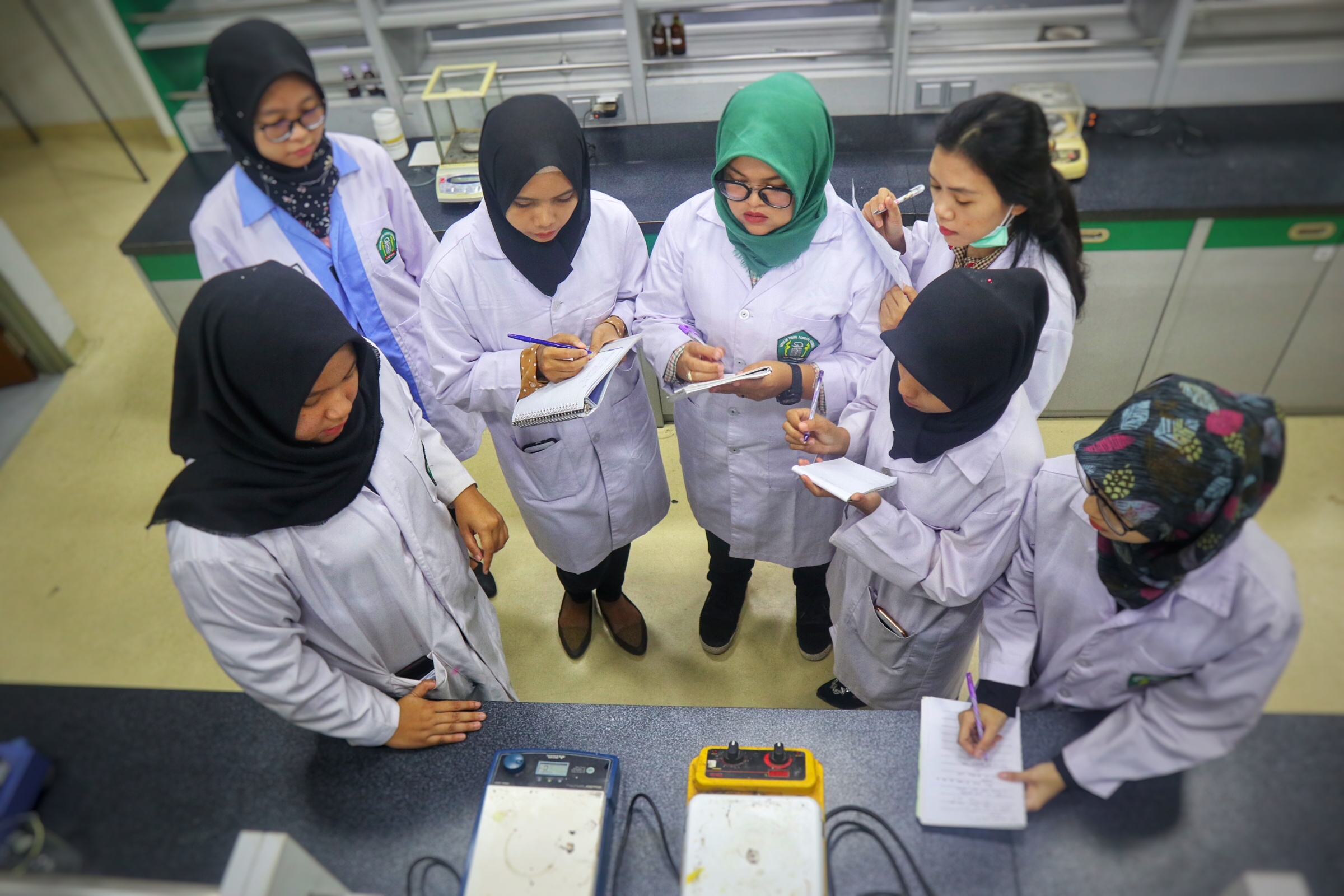 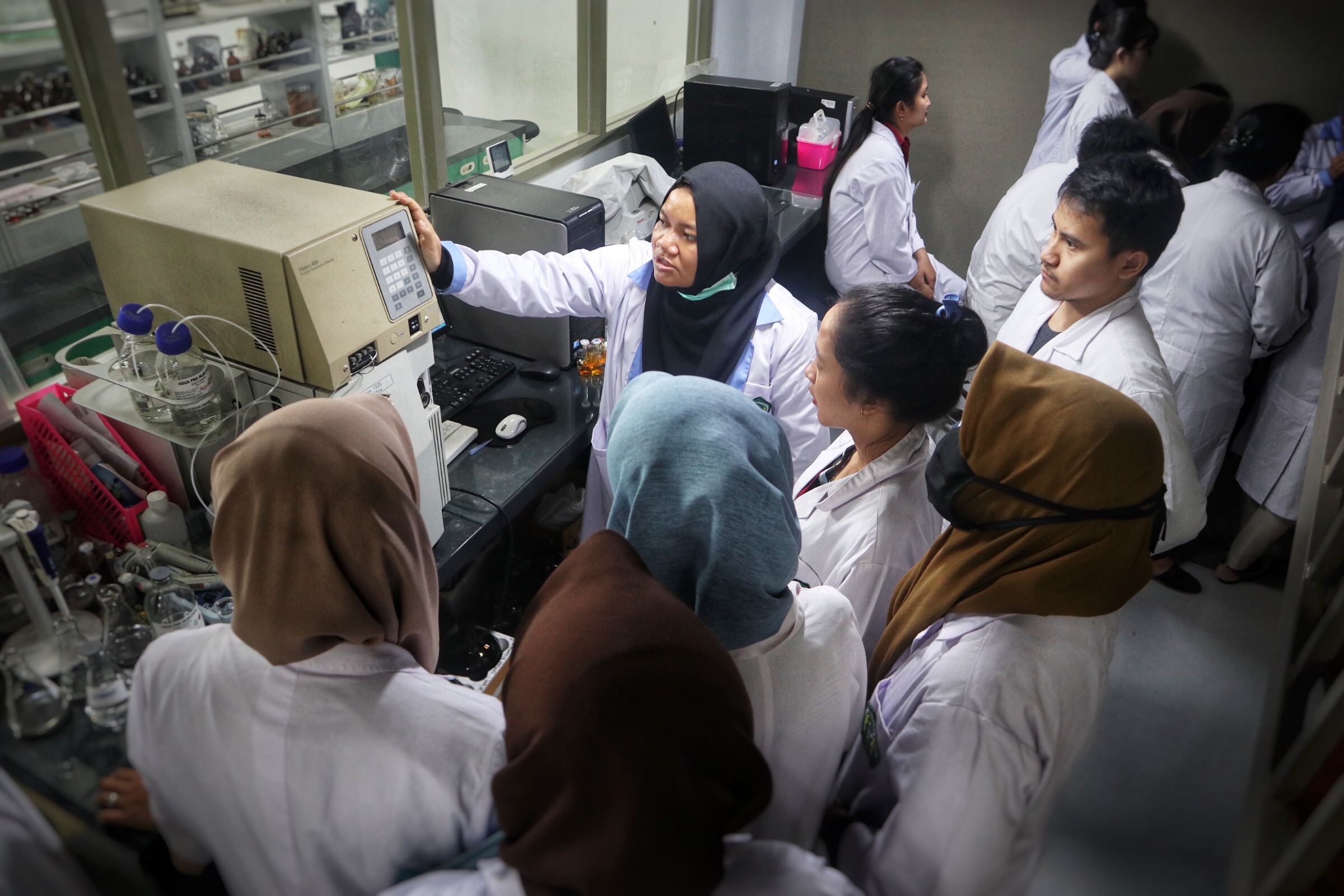 Asistensi Praktikum
Improve kemampuan per-kimia-an
Learning by Doing
Wajib*
Reward : Sertifikat keikutsertaan Asistensi
TEMA PENELITIAN TUGAS AKHIR
TA. 2019-2010
KK FARMAKOKIMIA
TEMATIK PENELITIAN
SEBARAN KAJIAN PENELITIAN KK FARMAKOKIMIA TA 2019-2020
Slot penelitian : 31 Judul Penelitian
KAJIAN-KAJIAN LAIN
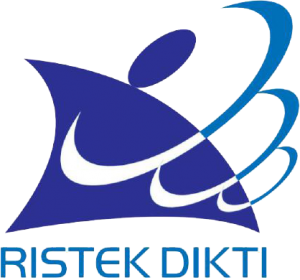 Topik penelitian lain dapat disesuaikan dengan RIRN (RENCANA INDUK RISET NASIONAL) 2017 - 2045
Tema dan Topik RIRNFokus Riset Kesehatan - Obat
Tema Riset : Teknologi Produk Biofarmasetika
Tema Riset : Teknologi Alat Kesehatan dan Diagnostik
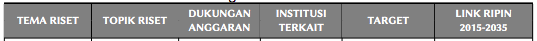 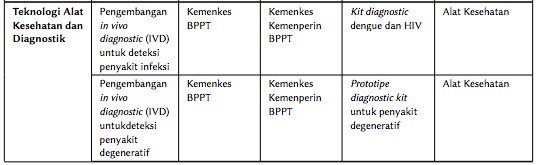 Tema Riset : 
Teknologi Kemandirian Bahan baku Obat
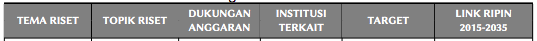 let's join us !!!